Anna Rich-Abad, 
History
University of Nottingham.
Is the honeymoon over?Talis elevate, my students and me
How have I done it?

Year 1 module (Making the Middle Ages 
1 hour lecture –all cohort (200+ students)+ 1 hour seminar - small group (20 students) 
Assessment, until this year, 2 historiography essays
Now 1 source based essay+ 1 synoptic essay

Talis asynchronous work and comments integrated in discussion in seminar
Each seminar group has its own Talis Elevate course –to keep private and sense of identity identity  


Year 2 – The Stranger Next Door. Jews and Christians in the Middle Ages
(1 hour seminar+2 hours lecture a week). 
Assessment: Primary Source essay based + Historiography based essay

Initially, Talis Elevate used asynchronously and discussed in seminar time alongside historiography.(Each group their own Talis page)
[Speaker Notes: During the pandemic:]
Student Feedback in 2020
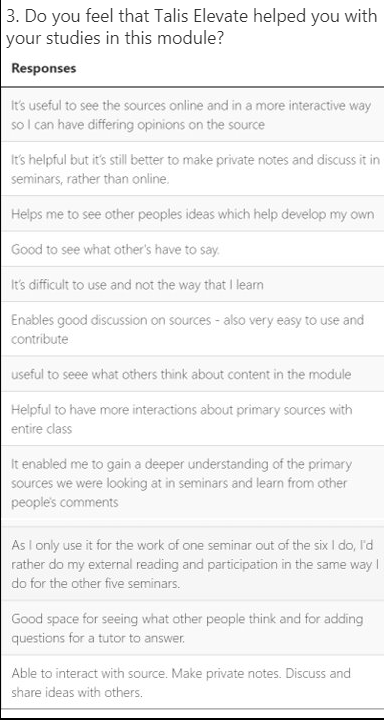 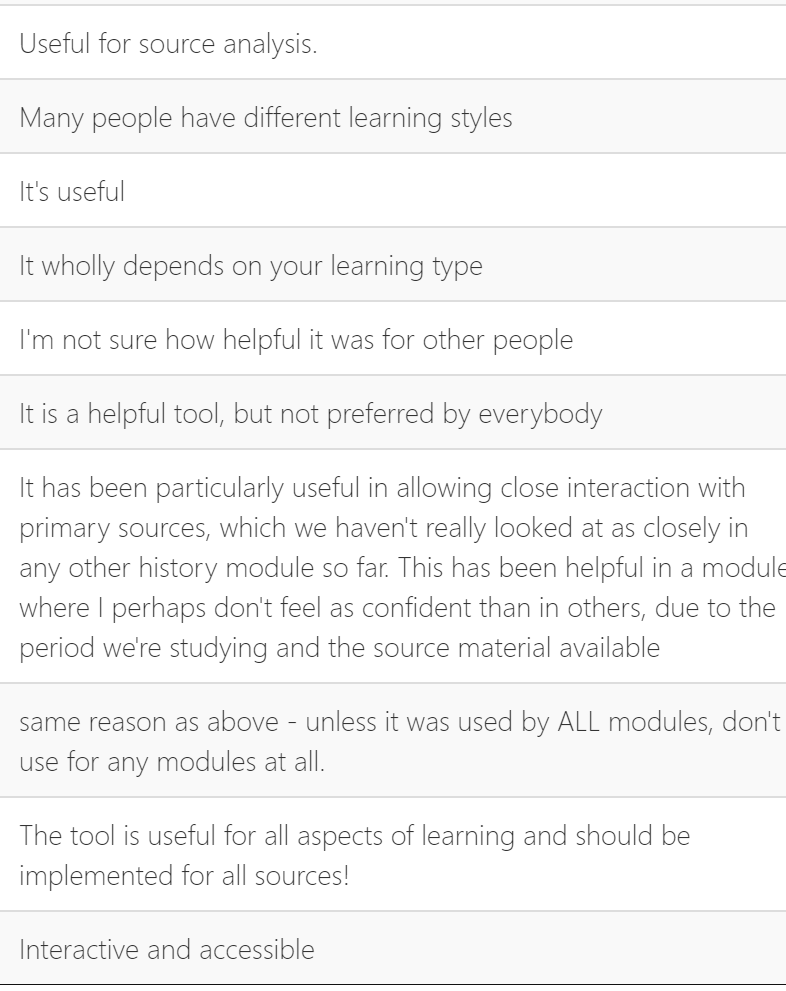 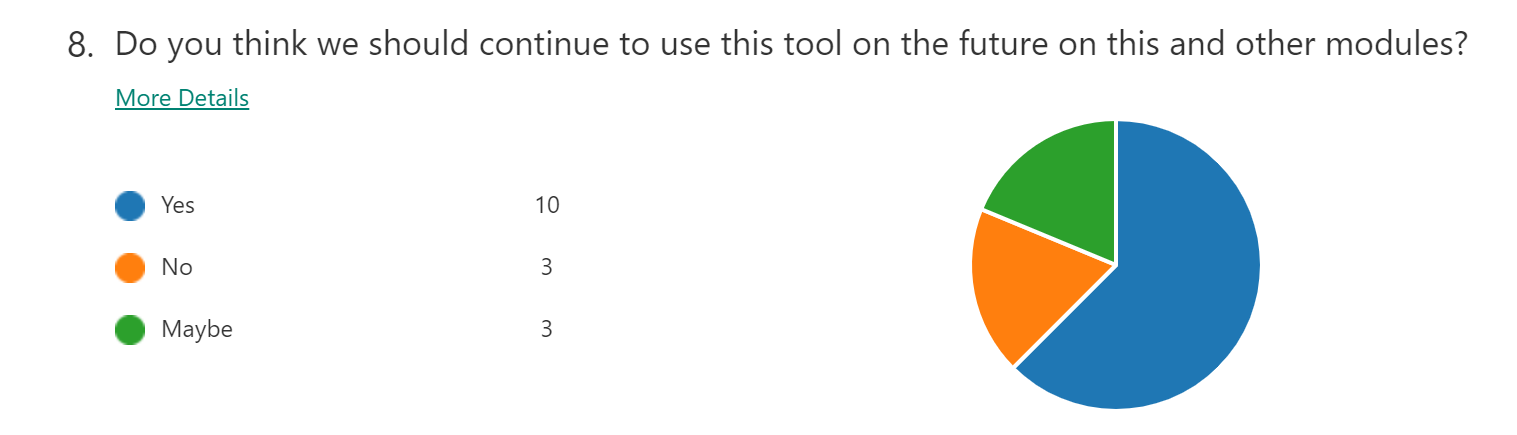 Changes in practice: years 2021/22 and 22/23

Year 1. 
Integrated as class work –synchronous –to complement lack of asynchronous lack of engagement.

Year 2. 
Initially, used in 1 hour seminar alongside discussion of historiography
Now: embedded in lecture –
Why?

Y. 1
The covid effect over recruitment 
Choppy transition from A levels to university (choppy A levels…)
Students tend to not engage with asynchronous class preparation 
Lack of attendance and sociability in general
The mental health crisis?

Y. 2
Desired level of academic competence not really achieved.  Lack of understanding of medieval texts among y.2 students – Lower attainment.
Class engagement/attendance issues

All levels: 
Digital poverty
Screen fatigue
The native digital student? Learning platforms vs. Tik-Tok
What can be done?

Embed in assessment 

Change assessment!  

Incentivate and support staff to use digital technologies

Restore community